Representation agreements & ADULT GUARDIANSHIP
In Association with Family Support Institute of BC
January 18, 2018

Presented By: 

SARAH WATSON of the PGT
and
KEN M. KRAMER, Q.C. , Principal & Senior Associate


Barristers & Solicitors
Park Place, Suite 500 – 666 Burrard Street
Vancouver, BC, Canada  V6C 2X8
Tel: (604) 990-0995 
www.kmklaw.net   Email: info@kmklaw.net
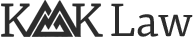 ABOUT KEN
Over 20 years experience practicing exclusively in the area of estates & trusts law, including estate planning, administration, litigation, elder law and mediation
Strong relationship with the disability community and other related stakeholders
Current Chair of the BC Centre for Elder Advocacy And Support
Past Chair of the Emergency Medical Assistants Licensing    Board (Province of BC Cabinet Appointment) and National Board of Directors of Muscular Dystrophy Canada
About sarah
Graduated from University of  Victoria law school
In house counsel with the Public Guardian and Trustee for 20 years practicing in the area of elder law, estate litigation, personal injury, trusts, adult guardianship and committeeship
Frequent speaker at Continuing Legal Education, Pacific Business Law Institute and STEP seminars
Past Board Member of the Vancouver/Burnaby branch of the Canadian Mental Health Association
Outline for Tonight’s Discussion:
Personal Planning:  Tools for Alternate and Supportive Decision-Making
Powers of Attorney
Representation Agreements - s.7 and s.9
Exploring Committeeship
Alternate/supportive Decision-MakingPlanning Tools
Presumption that when a person reaches the age of 19, they are capable of making their own decisions.
Not necessarily true - due to disability, aging, disease, or accident.
Some people never acquire the ability to make their own decisions.  Others have the ability and lose it.
Primary tools available to plan for incapacity, end-of-life and other support needs.
1. Powers of Attorney
A living document.
Permits you (“donor”) to appoint someone (adult) that you trust to make legal and financial decisions on your behalf, even if you subsequently lose mental capacity.
Has a high test for requisite mental capacity.
3 types: General, Specific, Enduring.
Types of powers of attorney
General- Broad powers to handle financial and legal affairs, ends if donor of power becomes mentally incapable.
Specific- Limits the attorney’s power to specific task, property, time etc.
Enduring- Broad powers like a general power of attorney, but does not end if donor becomes mentally incapable due to illness, disease or accident.
2. Representation AgreementS
Permits you to appoint someone that you trust to make health and personal decisions on your behalf.
Addresses a fundamental limitation of powers of attorney,  which only allows an attorney to make financial and legal decisions.
Types of Representation agreements
There are two types of Representation Agreements: 
Standard Representation Agreement (Section 7)
Enhanced Representation Agreement (Section 9)
These agreements can be tailored to specify when and under what circumstances the agreement will be ‘triggered’ and come into effect, such as incapability.
Standard Representation Agreement (Section 7)
Allows you to appoint someone you trust to help you make routine medical, personal care, financial, and legal decisions.
Section 7(1)(b) authorizes decisions concerning routine management of the adult’s financial affairs, including, subject to the regulations:
(i) payment of bills;
(ii) receipt and deposit of pension and other income;
(iii) purchases of food, accommodation and other services necessary for personal care; and
(iv) the making of investments.
Standard Representation Agreement (Section 7) con’t
Not designed to deal with major financial decisions, such as purchasing or disposing of real property, or specified types of major health care decisions.
You do not need to have full mental capacity to make a standard representation agreement (“diminished capacity”)
Section 7 agreements are intended to allow for their preparation by a layperson without the help of a lawyer. 
Potential alternative to Committeeship.
Enhanced Representation Agreement (Section 9)
Allows you to appoint someone you trust to make almost all health care and personal care decisions.
Authorizes the representative to manage standard and broader health and personal care matters such as:
where the adult should live;
whether the adult should work;
whether the adult should participate in educational, social, vocational, or other activities;
giving or refusing consent for health care; 
physically restraining or moving the adult; and
give advanced care and end of life instructions.
Executing a Representation agreement
The Representation Agreement Act sets out procedures for the creation, execution, and performance of representation agreements. 
Section 13 of the Act sets outlines the execution process:
The adult, the representative, and the monitor (if one is provided for) must all sign the agreement. The adult must sign in the presence of two witnesses, unless one of the witnesses is a lawyer or a member of the Society of Notaries Public of British Columbia.
Other planning options
Organ or Body Donation
Donation for research or education purposes.   A consent is required for body donation while you are capable of understanding and must register your wishes with the Organ Donor Registry. 
Advance Directive
As of September 1, 2011, BC has Advance Directive legislation that sets out a further method to give or refuse consent for health care you might be offered through written and clear instruction when you are mentally capable, to apply to a situation when you are not capable of informed consent.  An Advance Directive has limited use on its own. 
Medical Assistance in Dying
As of June 17, 2016, Canada now has legislation that allows someone 18 years or older to request medical assistance in dying.  You must meet the eligibility criteria for your request to be considered and assistance provided.
3. committeeship
What is a committee? A court appointed personal or property guardian with power to make personal, financial and/or legal decisions for an incapable adult.
Governing legislation is the Patients Property Act and this model of guardianship has not changed in half a century.
PGT may also be committee of estate by Certificate of Incapability issued under the Adult Guardianship Act.
Who can be a committee?
A private committee - a family member, friend, trust company can apply to the court.
Where there are no family or friends who are willing and able to act as committee, the Public Guardian and Trustee (PGT) may apply or be appointed.
Considered a last resort measure when other options are unavailable.
Documents required for 	COURT application
Two Medical Affidavits
Two physicians must swear an affidavit in support of their opinion that the patient is incapable (“person and/or estate”).
Diagnosis, clinical findings, prognosis required.
Affidavit of Kindred and Fortune (Form 3, Patients Property Act Rules)
Petitioner’s affidavit provides personal information about the patient such as the patient’s age, living arrangements, income, assets, expenses, and liabilities.
Duties and responsibilities of a committee
The Patients Property Act gives very little direction on the duties and responsibilities of a committee.  
Section 15 - A Committee has all the rights, privileges and powers the person would have if he or she had capacity. 
Section 18 – Powers must be for the benefit of the person and his or her family, having regard to the nature and value of the person’s property and their circumstances and needs and those of his or her family.
Section 18(2) – A committee must, to the extent reasonable, foster the independence of the patient and encourage the patient’s involvement in any decision making.
The Court has discretion to place limits on any rights, privileges and powers that the Committee could otherwise exercise, including requiring the written consent of the PGT prior to the committee’s exercise of any right, privilege or power.
Other resources
PGT Committee Handbook
Committee is a fiduciary
Extent of authority – cannot estate plan, do a new will, vote, contract for marriage, act for the adult in criminal proceedings
If the patient dies
“To do” list
Account Submission Package
PGT website – www.trustee.bc.ca
The Effect of Committeeship on Planning Documents
When the PGT is appointed Committee of Estate and that person becomes an incapable adult by certificate of incapability, every power of attorney given and every representation agreement made by a person is suspended.
A Court appointment of a committee terminates all power of attorney and representation agreement documents.
Pros of committeeship
Full protection to the adult.
Useful if there are real concerns for the safety and financial security of the adult.  
Assists people who cannot avail themselves of the other planning tools. 
Oversight of the PGT.
CONS of committeeship
Expensive.
Lack of privacy.
Adult’s autonomy removed.
Not easily reversed;  will always require a committee.
PGT is default committee.
Oversight of the PGT.
IS a committee Necessary?
Test under the Adult Guardianship Act for the appointment of the PGT:
Adult needs to make decisions about their financial affairs;
Adult is incapable of making those decisions;
Adult would benefit from the assistance and protection of a statutory property guardian;
The needs of the adult would not be sufficiently met by alternative means of assistance; and
Adult has not granted power over all the adult’s financial affairs to an attorney under they have but the attorney not complying with duties.
IS a committee Necessary (Con’t)?
No test under the Patients Property Act.
Part of Bill 29 – 2007 would repeal Patients Property Act, significantly alter the process for the Court appointment personal or property guardian and incorporate the same test as for Certificates of Incapability.
Not required for receipt of PWD, federal pensions, CLBC funding, or to make health care decisions.
Statistics
Approximately 400 committees on “discretionary reporting” suggesting there are no assets to manage, and likely PWD as the only source of income.
Represents about 20% of committees.
PGT becomes committee of estate by Certificate upon referral only in about 30% of referrals.
the advantages of a s.7  Representation Agreement vs Committeeship
The ability, by document, to legally and directly empower someone to assist in making health and financial related decisions for you.
The ability to identify generally (i.e. major health care decisions as opposed to minor health care decisions) and specifically (i.e. abortion, electroconvulsive shock therapy) the decisions your representative can or cannot make.
The comfort of knowing that your representative must follow your known wishes and beliefs.
The ability to have the agreement come into effect now or later, and to specify the circumstances that bring it into effect.
The ability to override the statutory scheme of consent to health care by substitute decision makers.
The ability to bring the agreement into effect without court proceedings.
The ability to give someone authority to help you make decisions rather than only to make them on your behalf.
Thank you !!!
SARAH WATSON - PGT

			
			and

KEN M. KRAMER, Q.C. , 
Principal & Senior Associate


Barristers & Solicitors
Park Place, Suite 500 – 666 Burrard Street
Vancouver, BC, Canada  V6C 2X8
Tel: (604) 990-0995 
www.kmklaw.net   Email: info@kmklaw.net
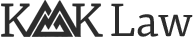